The Fourth Article of FaithChildren’s Songbook, p. 124














Words:  Joseph SmithMusic:  Vanja Y. WatkinsFlipchart:  Cherice Montgomery
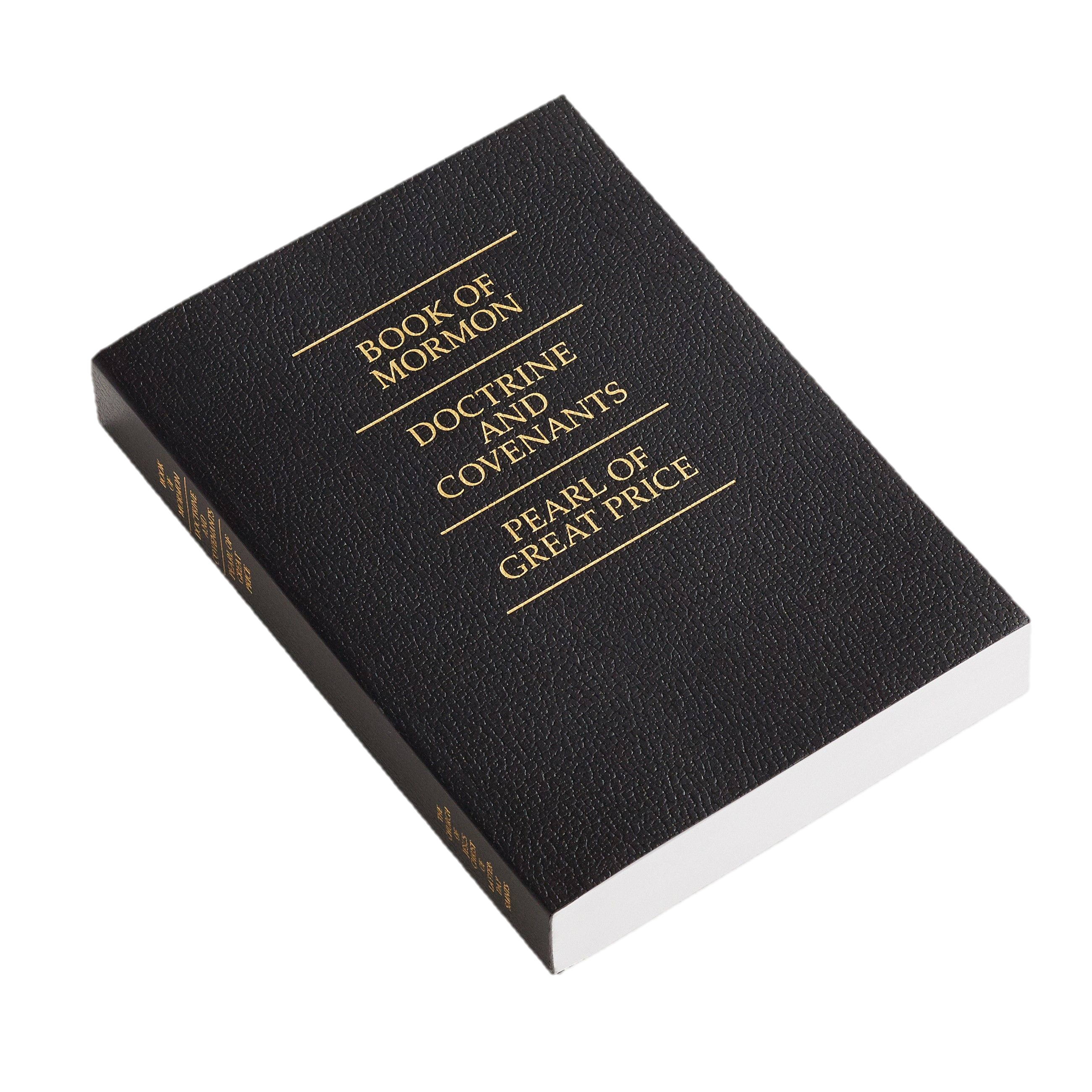 [Speaker Notes: The Church of Jesus Christ of Latter-Day Saints.  (n.d).  Triple combination:  A softcover triple combination with gold text. The Church of Jesus Christ of Latter-Day Saints Media Library.  Retrieved Jun. 23, 2023 from https://www.churchofjesuschrist.org/media/image/triple-combination-scripture-cover-bae554c?lang=eng&collectionId=4c1997b4f9eb0ee0945ec3cc819168f32a2aeda9]
We believe that the first principles and ordinances of the gospel are:
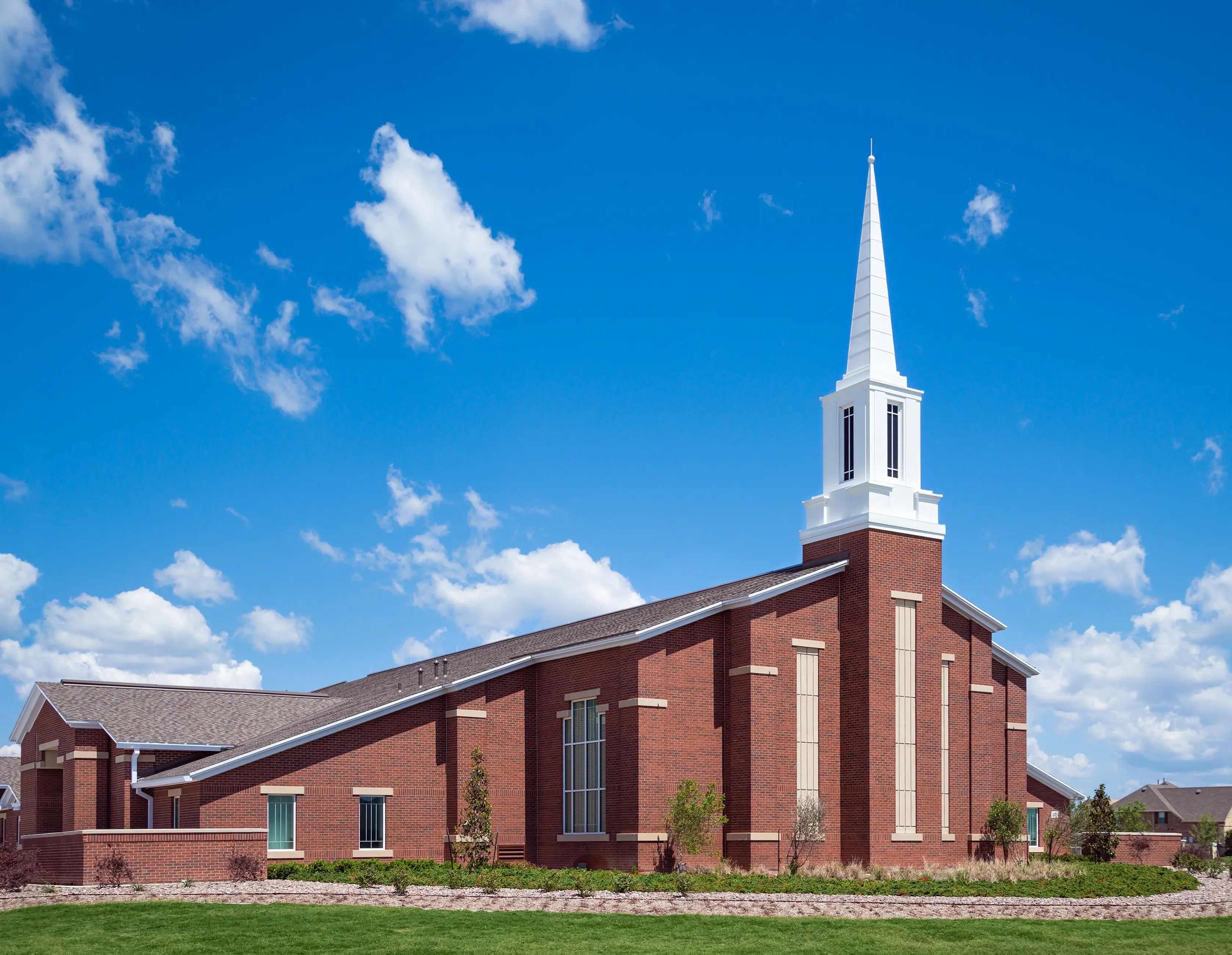 [Speaker Notes: The Church of Jesus Christ of Latter-Day Saints.  (n.d).  Meetinghouse:  A brick meetinghouse with a white steeple. The Church of Jesus Christ of Latter-Day Saints Media Library.  Retrieved Jun. 23, 2023 from https://www.churchofjesuschrist.org/media/image/meetinghouse-brick-4cbfaca?lang=eng]
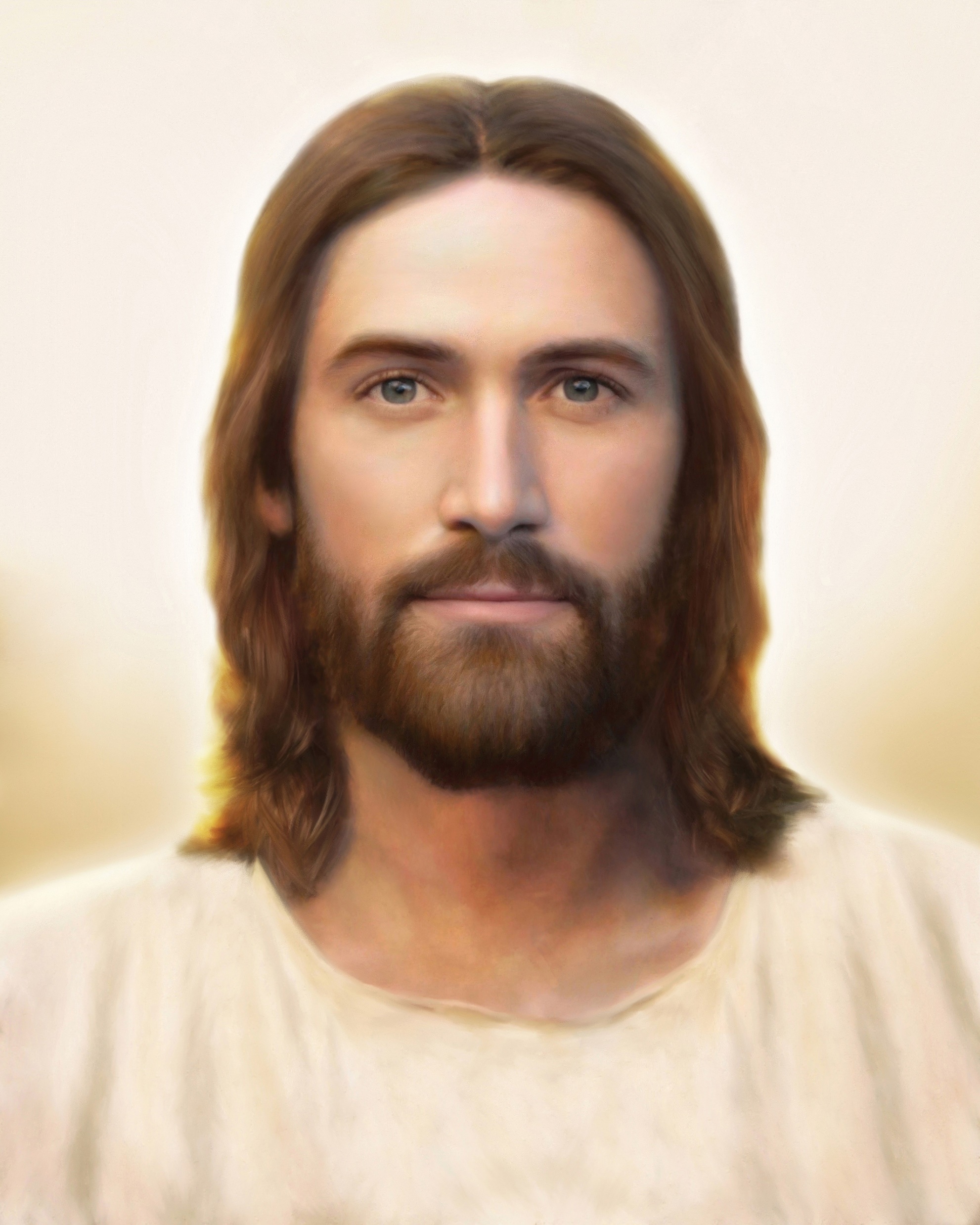 First, Faith in the Lord Jesus Christ;
[Speaker Notes: Borup, Brent.  (n.d).   Light of the World:  Light of the World, by Brent Borup. The Church of Jesus Christ of Latter-Day Saints Media Library.  Retrieved Jun. 23, 2023 from https://www.churchofjesuschrist.org/media/image/light-of-the-world-jesus-christ-3cf7b89?lang=eng&collectionId=3cbf78e787498a07417814a31656063f9227b4c6]
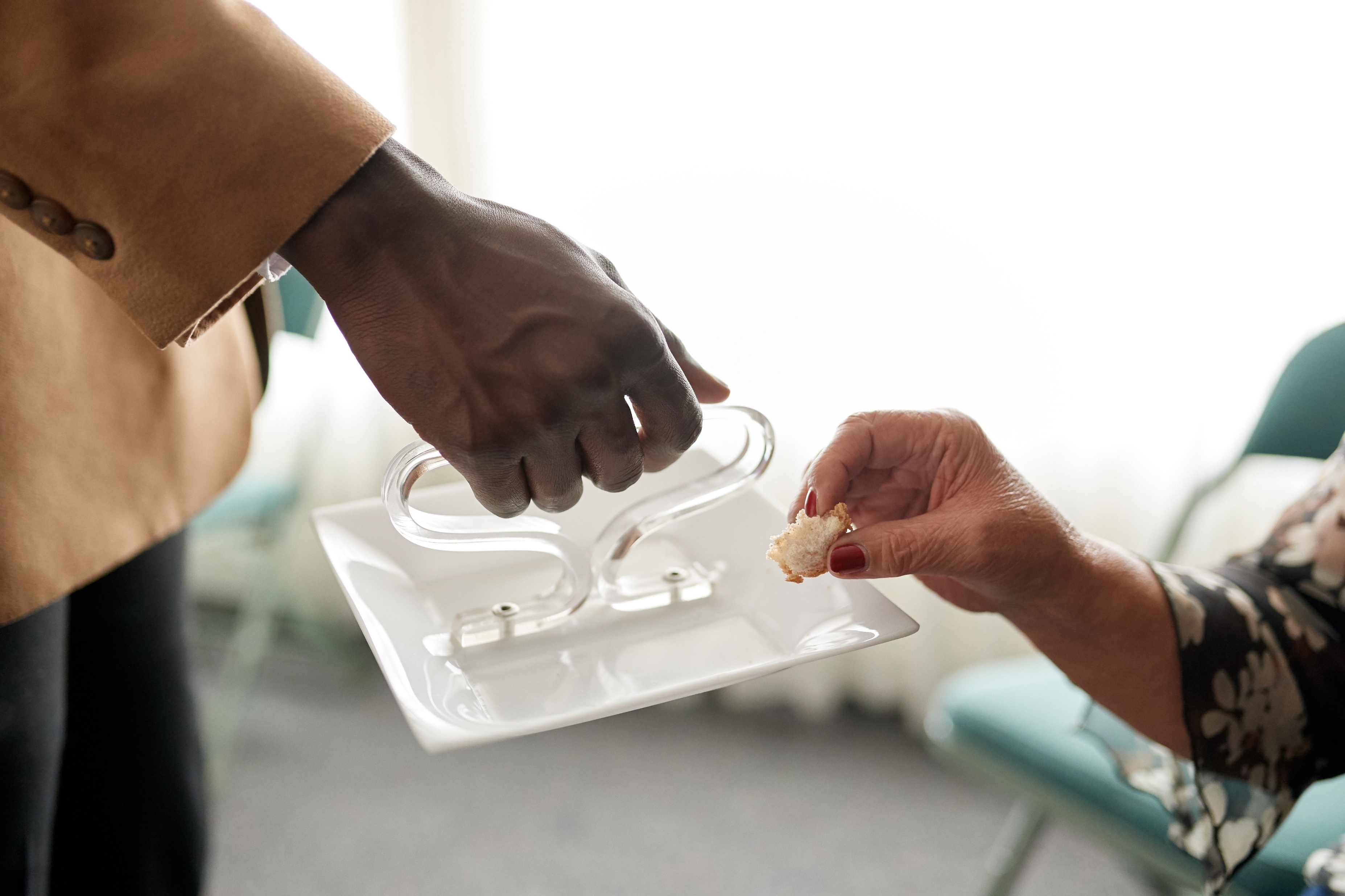 second, Repentance;
[Speaker Notes: The Church of Jesus Christ of Latter-Day Saints.  (n.d).  Taking the sacrament:  Giving and receiving the sacrament.  The Church of Jesus Christ of Latter-Day Saints Media Library.  Retrieved Jun. 23, 2023 from https://www.churchofjesuschrist.org/media/image/sacrament-bread-hands-8ccb5e2?lang=eng&collectionId=1d5d569ab33dea67f63cbcdcc87bc8756d679194]
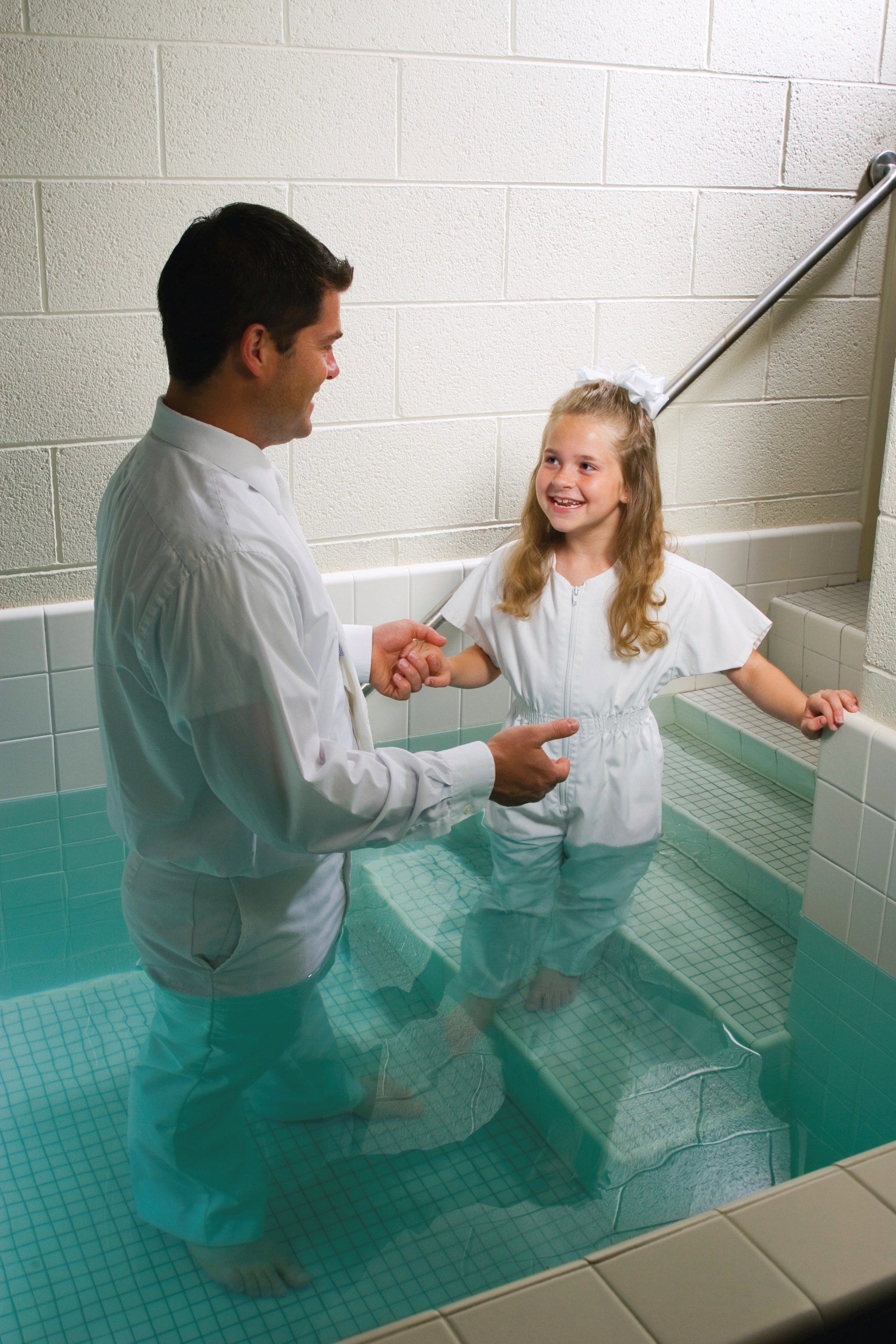 third, baptism by immersion for the remission of sins;
[Speaker Notes: The Church of Jesus Christ of Latter-Day Saints.  (n.d).  Entering the baptismal font:  A father leads his young daughter into the baptismal font.  The Church of Jesus Christ of Latter-Day Saints Media Library.  Retrieved Jun. 23, 2023 from https://www.churchofjesuschrist.org/media/image/girl-baptism-64aa5ef?lang=eng&collectionId=1d5d569ab33dea67f63cbcdcc87bc8756d679194]
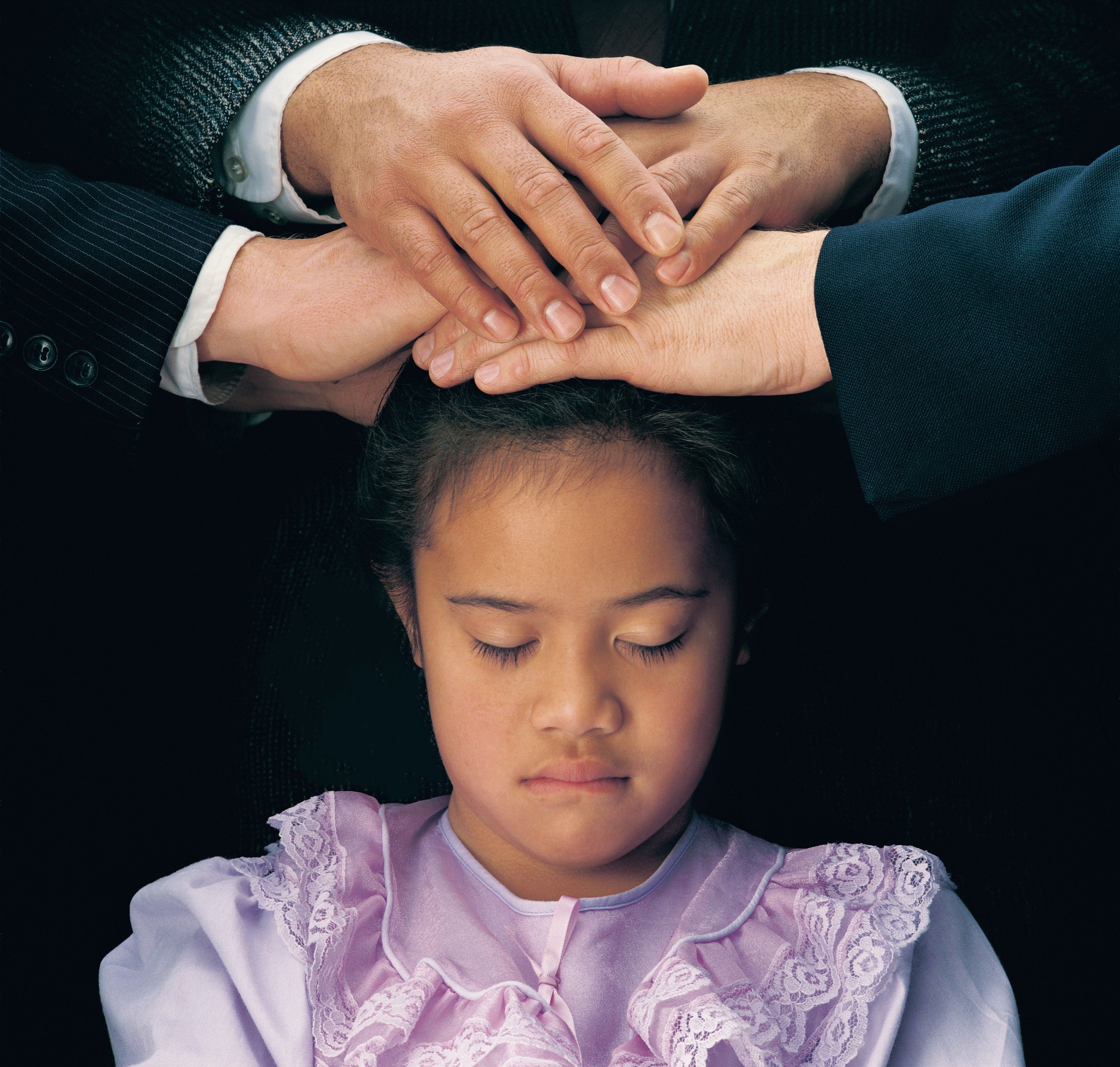 fourth, Laying on of hands for the gift of the Holy Ghost.
[Speaker Notes: The Church of Jesus Christ of Latter-Day Saints.  (n.d).  The gift of the Holy Ghost:  The Gift of the Holy Ghost; GAK 602; Primary manual 2-30; Primary manual 3-14; Acts 2:38; 1 Corinthians 12:3; 2 Nephi 32:5; Doctrine and Covenants 130:22.  The Church of Jesus Christ of Latter-Day Saints Media Library.  Retrieved Jun. 23, 2023 from https://www.churchofjesuschrist.org/media/image/priesthood-blessing-0be2109?lang=eng&collectionId=1d5d569ab33dea67f63cbcdcc87bc8756d679194]
Image Credits:

Borup, Brent.  (n.d).   Light of the World:  Light of the World, by Brent Borup. The Church of Jesus Christ of Latter-Day Saints Media Library.  Retrieved Jun. 23, 2023 from https://www.churchofjesuschrist.org/media/image/light-of-the-world-jesus-christ-3cf7b89?lang=eng&collectionId=3cbf78e787498a07417814a31656063f9227b4c6

The Church of Jesus Christ of Latter-Day Saints.  (n.d).  Entering the baptismal font:  A father leads his young daughter into the baptismal font.  The Church of Jesus Christ of Latter-Day Saints Media Library.  Retrieved Jun. 23, 2023 from https://www.churchofjesuschrist.org/media/image/girl-baptism-64aa5ef?lang=eng&collectionId=1d5d569ab33dea67f63cbcdcc87bc8756d679194

The Church of Jesus Christ of Latter-Day Saints.  (n.d).  Meetinghouse:  A brick meetinghouse with a white steeple. The Church of Jesus Christ of Latter-Day Saints Media Library.  Retrieved Jun. 23, 2023 from https://www.churchofjesuschrist.org/media/image/meetinghouse-brick-4cbfaca?lang=eng

The Church of Jesus Christ of Latter-Day Saints.  (n.d).  Taking the sacrament:  Giving and receiving the sacrament.  The Church of Jesus Christ of Latter-Day Saints Media Library.  Retrieved Jun. 23, 2023 from https://www.churchofjesuschrist.org/media/image/sacrament-bread-hands-8ccb5e2?lang=eng&collectionId=1d5d569ab33dea67f63cbcdcc87bc8756d679194

The Church of Jesus Christ of Latter-Day Saints.  (n.d).  The gift of the Holy Ghost:  The Gift of the Holy Ghost; GAK 602; Primary manual 2-30; Primary manual 3-14; Acts 2:38; 1 Corinthians 12:3; 2 Nephi 32:5; Doctrine and Covenants 130:22.  The Church of Jesus Christ of Latter-Day Saints Media Library.  Retrieved Jun. 23, 2023 from https://www.churchofjesuschrist.org/media/image/priesthood-blessing-0be2109?lang=eng&collectionId=1d5d569ab33dea67f63cbcdcc87bc8756d679194

The Church of Jesus Christ of Latter-Day Saints.  (n.d).  Triple combination:  A softcover triple combination with gold text. The Church of Jesus Christ of Latter-Day Saints Media Library.  Retrieved Jun. 23, 2023 from https://www.churchofjesuschrist.org/media/image/triple-combination-scripture-cover-bae554c?lang=eng&collectionId=4c1997b4f9eb0ee0945ec3cc819168f32a2aeda9

Nika_Akin.  (2019, Oct. 22).  Pixabay.  Retrieved Jun. 23, 2023 from https://pixabay.com/illustrations/gift-christmas-celebrate-4567561/  Used under a Pixabay License.  Free for use or download.  No attribution required.

Quimono.  (2016, Dec. 8).  Pixabay.  Retrieved Jun. 23, 2023 from https://pixabay.com/photos/present-package-gift-celebration-1893639/  Used under a Pixabay License.  Free for use or download.  No attribution required.
1stprinciples and ordinances
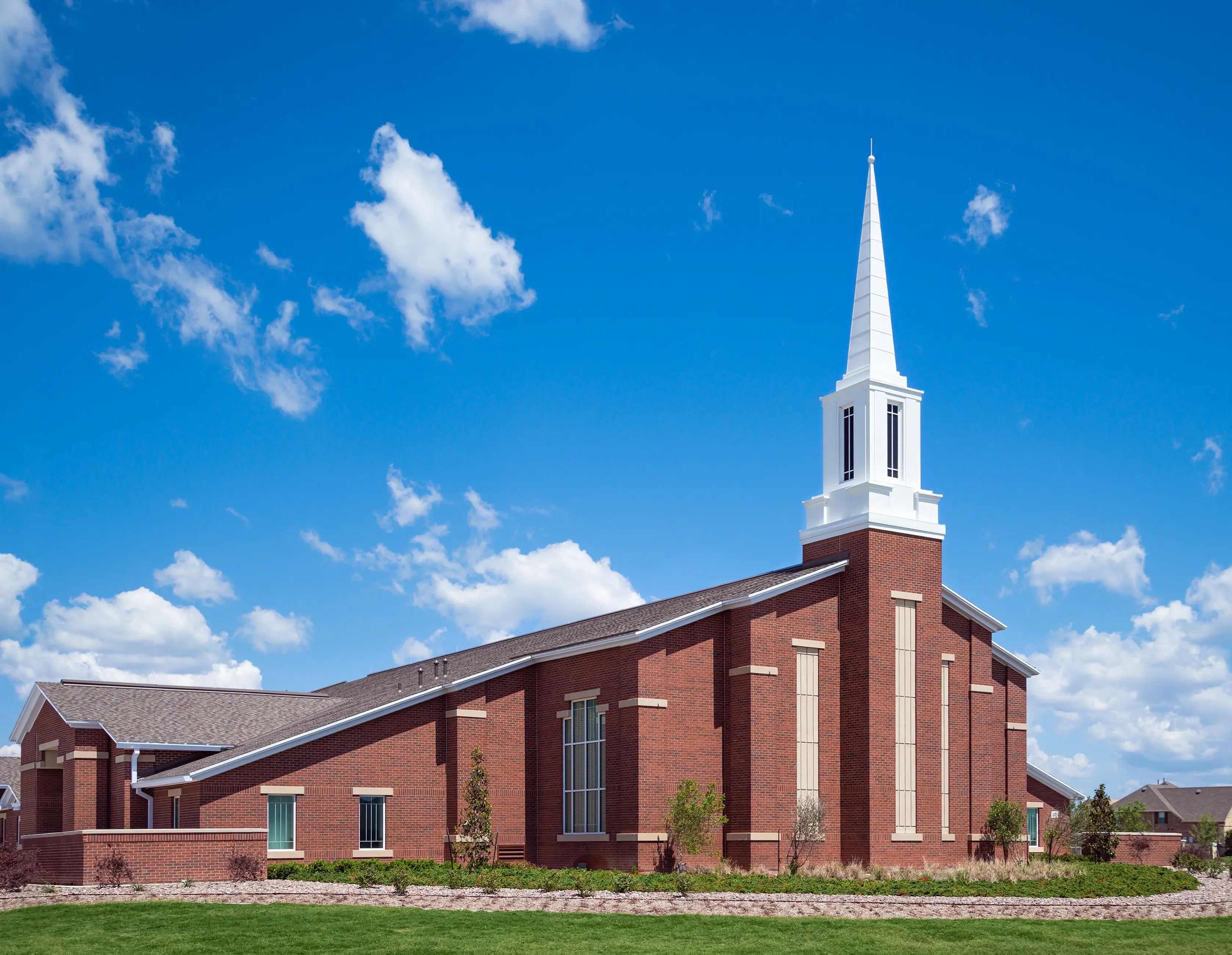 [Speaker Notes: The Church of Jesus Christ of Latter-Day Saints.  (n.d).  Meetinghouse:  A brick meetinghouse with a white steeple. The Church of Jesus Christ of Latter-Day Saints Media Library.  Retrieved Jun. 23, 2023 from https://www.churchofjesuschrist.org/media/image/meetinghouse-brick-4cbfaca?lang=eng]
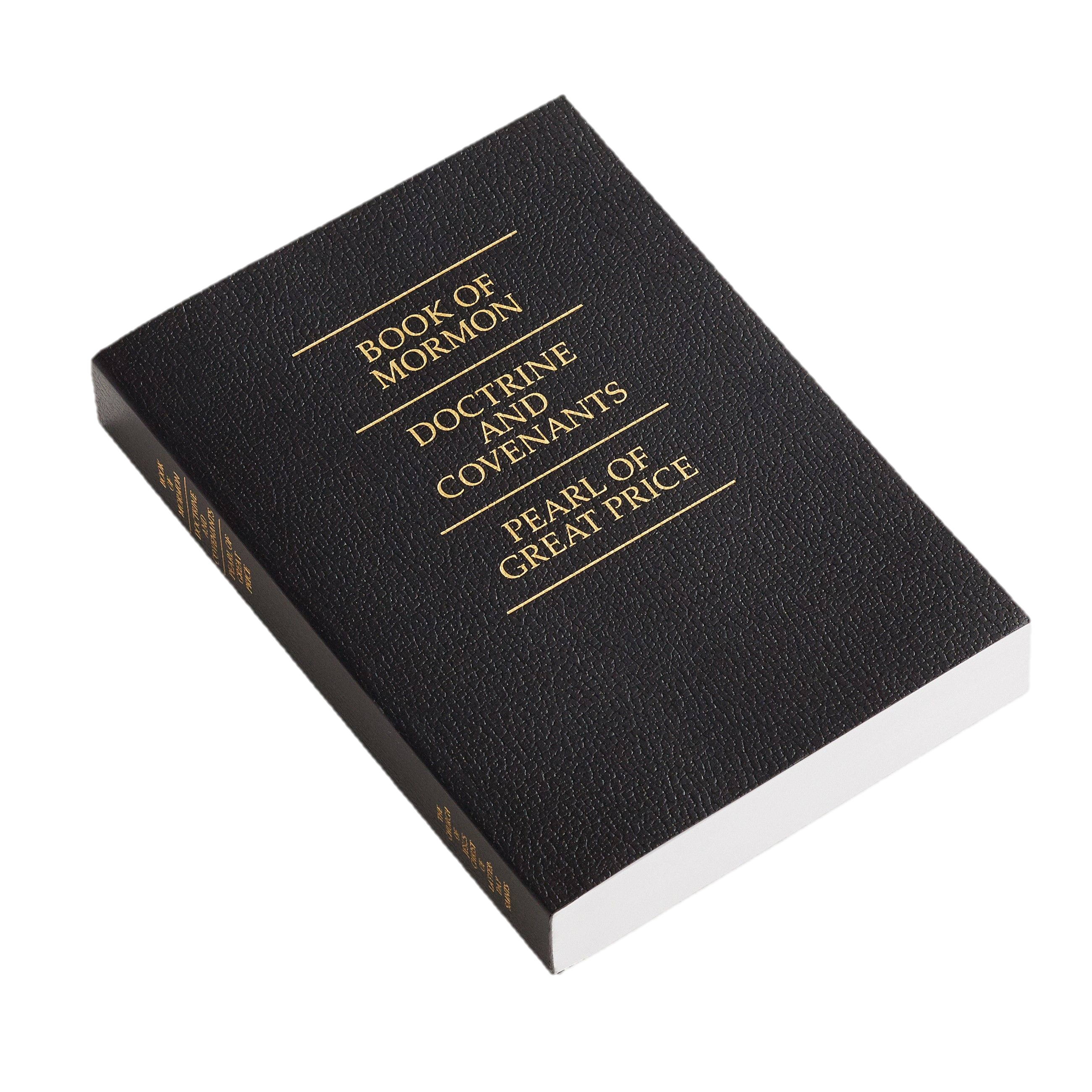 Gospel
[Speaker Notes: The Church of Jesus Christ of Latter-Day Saints.  (n.d).  Triple combination:  A softcover triple combination with gold text. The Church of Jesus Christ of Latter-Day Saints Media Library.  Retrieved Jun. 23, 2023 from https://www.churchofjesuschrist.org/media/image/triple-combination-scripture-cover-bae554c?lang=eng&collectionId=4c1997b4f9eb0ee0945ec3cc819168f32a2aeda9]
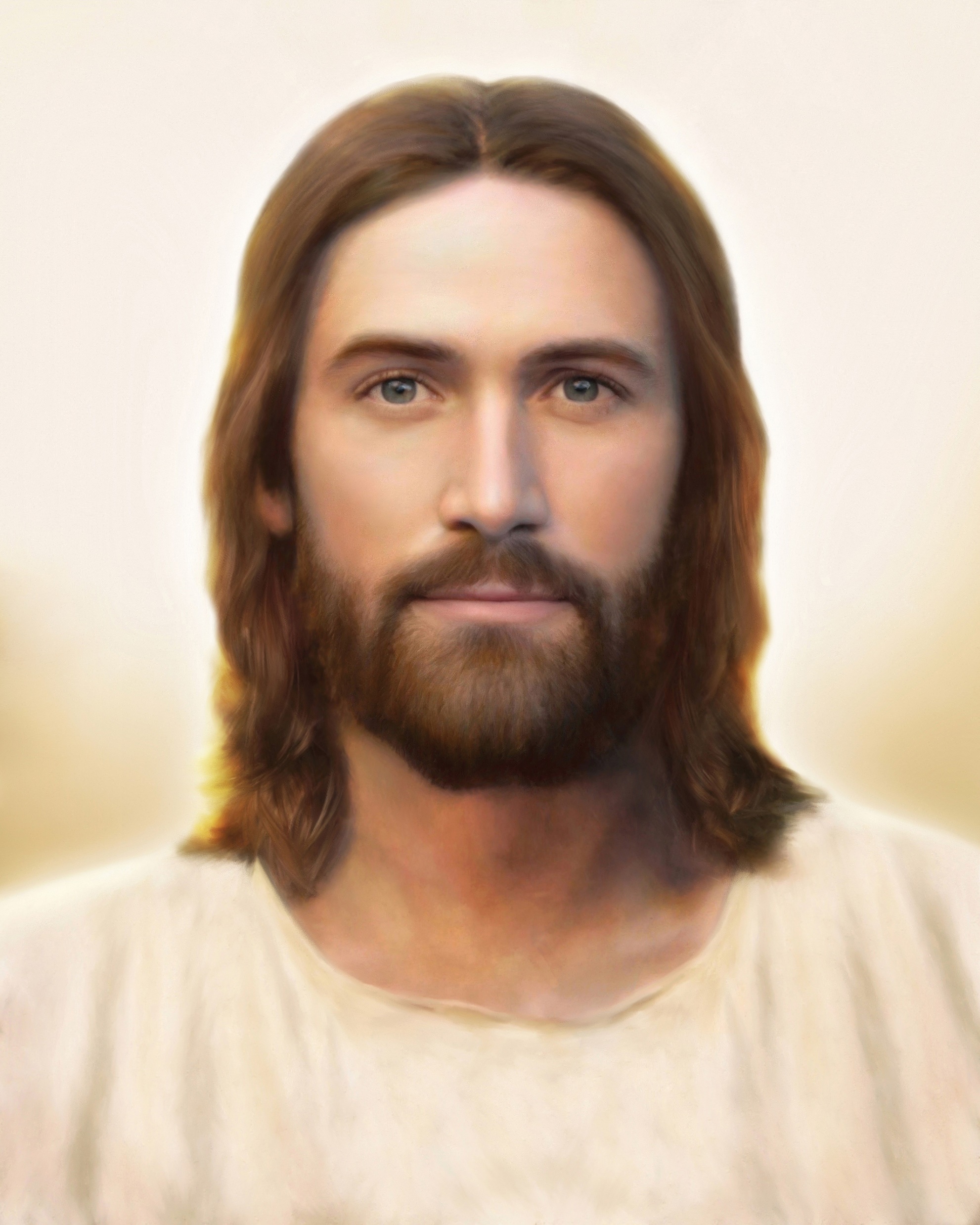 1st Faith
[Speaker Notes: Borup, Brent.  (n.d).   Light of the World:  Light of the World, by Brent Borup. The Church of Jesus Christ of Latter-Day Saints Media Library.  Retrieved Jun. 23, 2023 from https://www.churchofjesuschrist.org/media/image/light-of-the-world-jesus-christ-3cf7b89?lang=eng&collectionId=3cbf78e787498a07417814a31656063f9227b4c6]
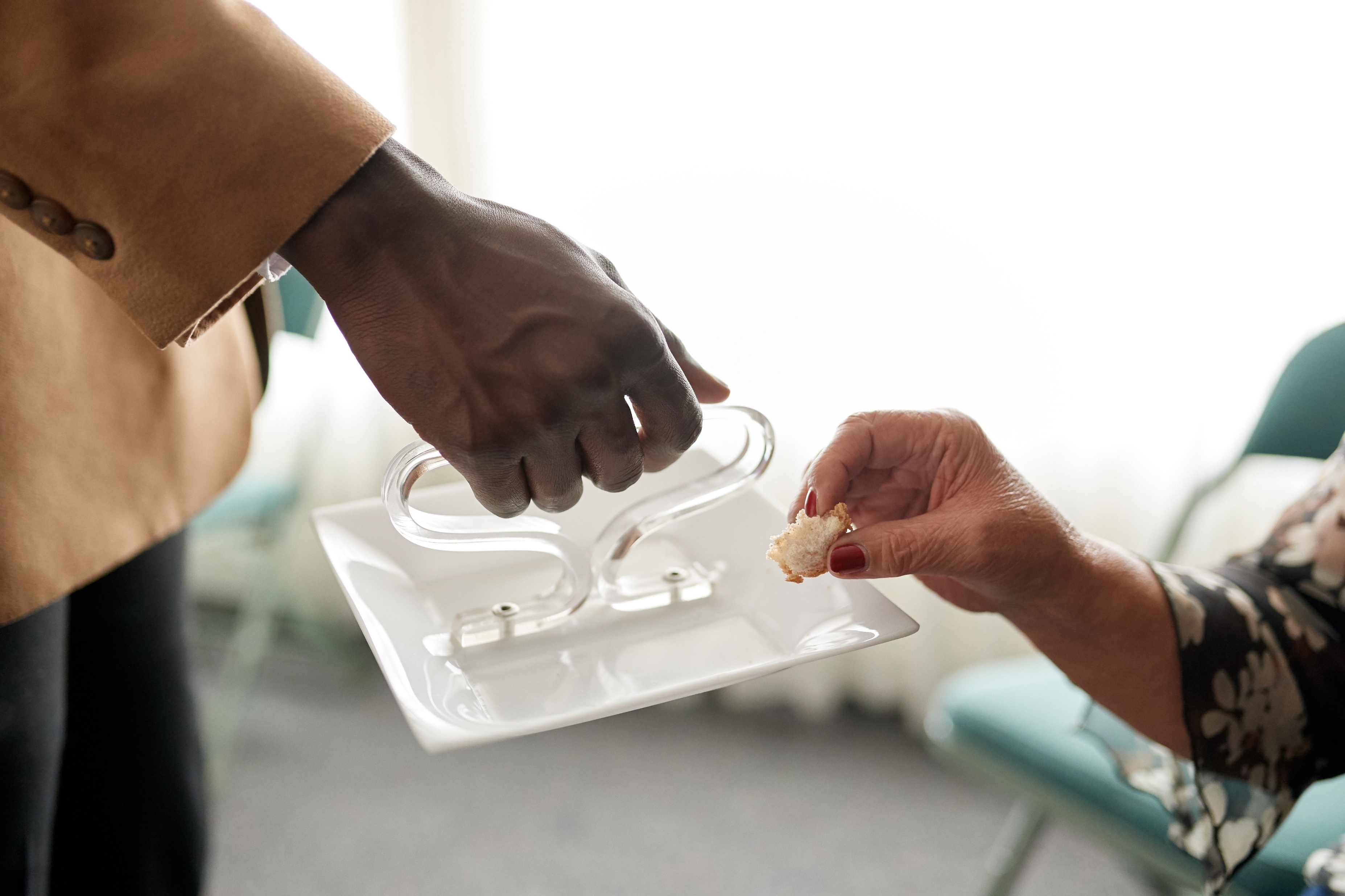 2ndRepentance
[Speaker Notes: The Church of Jesus Christ of Latter-Day Saints.  (n.d).  Taking the sacrament:  Giving and receiving the sacrament.  The Church of Jesus Christ of Latter-Day Saints Media Library.  Retrieved Jun. 23, 2023 from https://www.churchofjesuschrist.org/media/image/sacrament-bread-hands-8ccb5e2?lang=eng&collectionId=1d5d569ab33dea67f63cbcdcc87bc8756d679194]
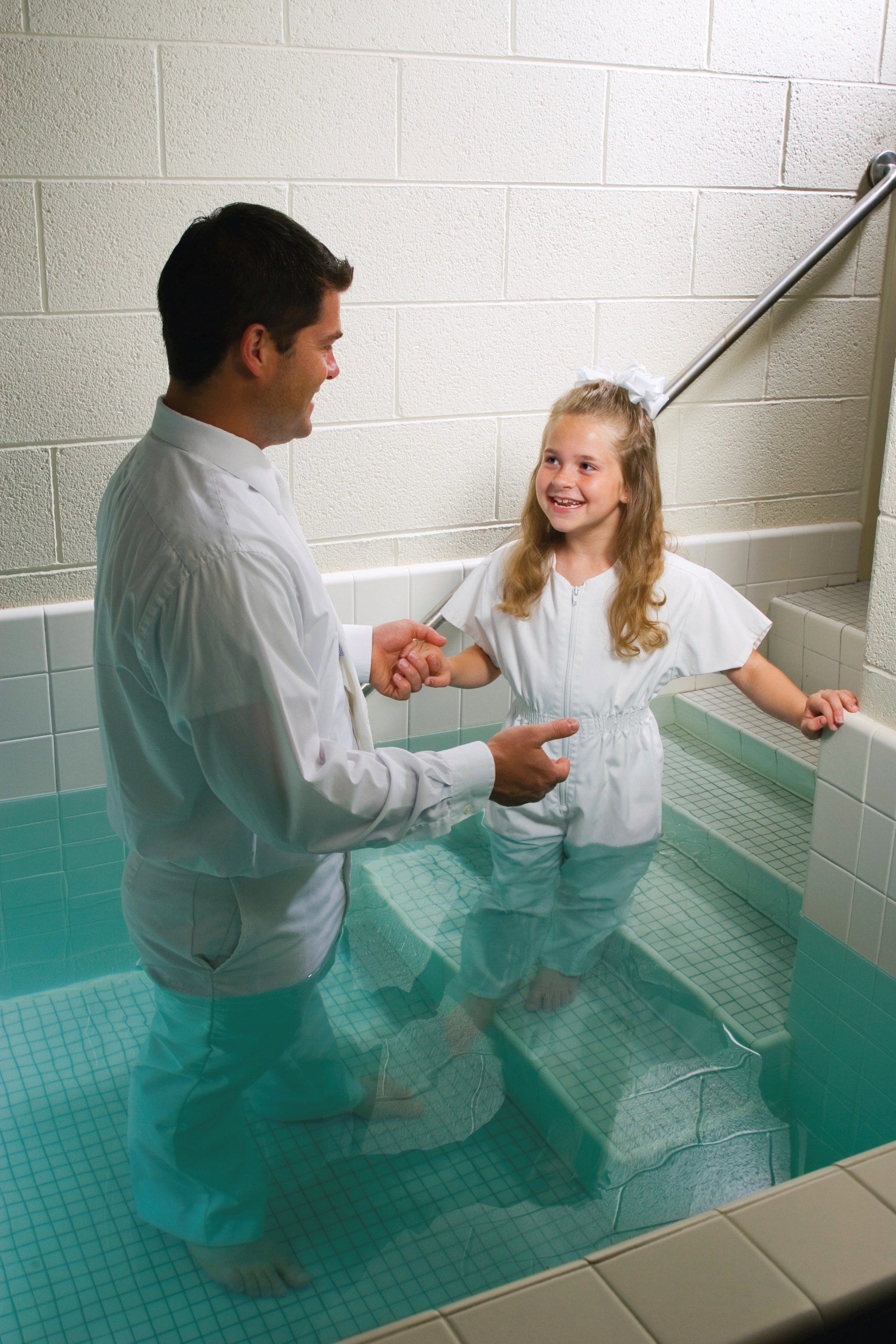 3rd Baptism
[Speaker Notes: The Church of Jesus Christ of Latter-Day Saints.  (n.d).  Entering the baptismal font:  A father leads his young daughter into the baptismal font.  The Church of Jesus Christ of Latter-Day Saints Media Library.  Retrieved Jun. 23, 2023 from https://www.churchofjesuschrist.org/media/image/girl-baptism-64aa5ef?lang=eng&collectionId=1d5d569ab33dea67f63cbcdcc87bc8756d679194]
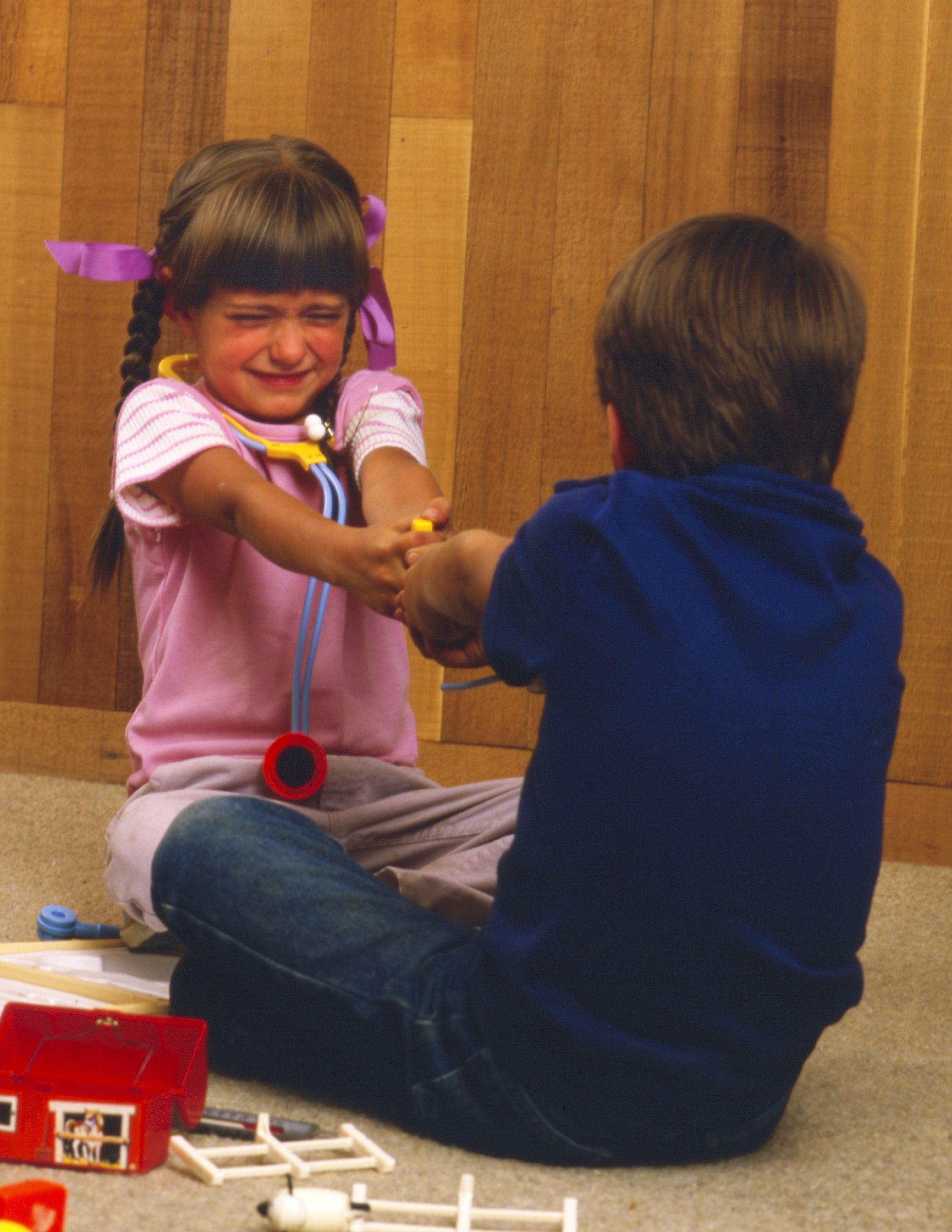 for the remission of sins
[Speaker Notes: The Church of Jesus Christ of Latter-Day Saints.  (n.d).  Childhood: A little boy and a little girl fighting over a toy. The Church of Jesus Christ of Latter-Day Saints Media Library.  Retrieved Jun. 23, 2023 from https://www.churchofjesuschrist.org/media/image/children-childhood-fighting-toys-8911272?lang=eng]
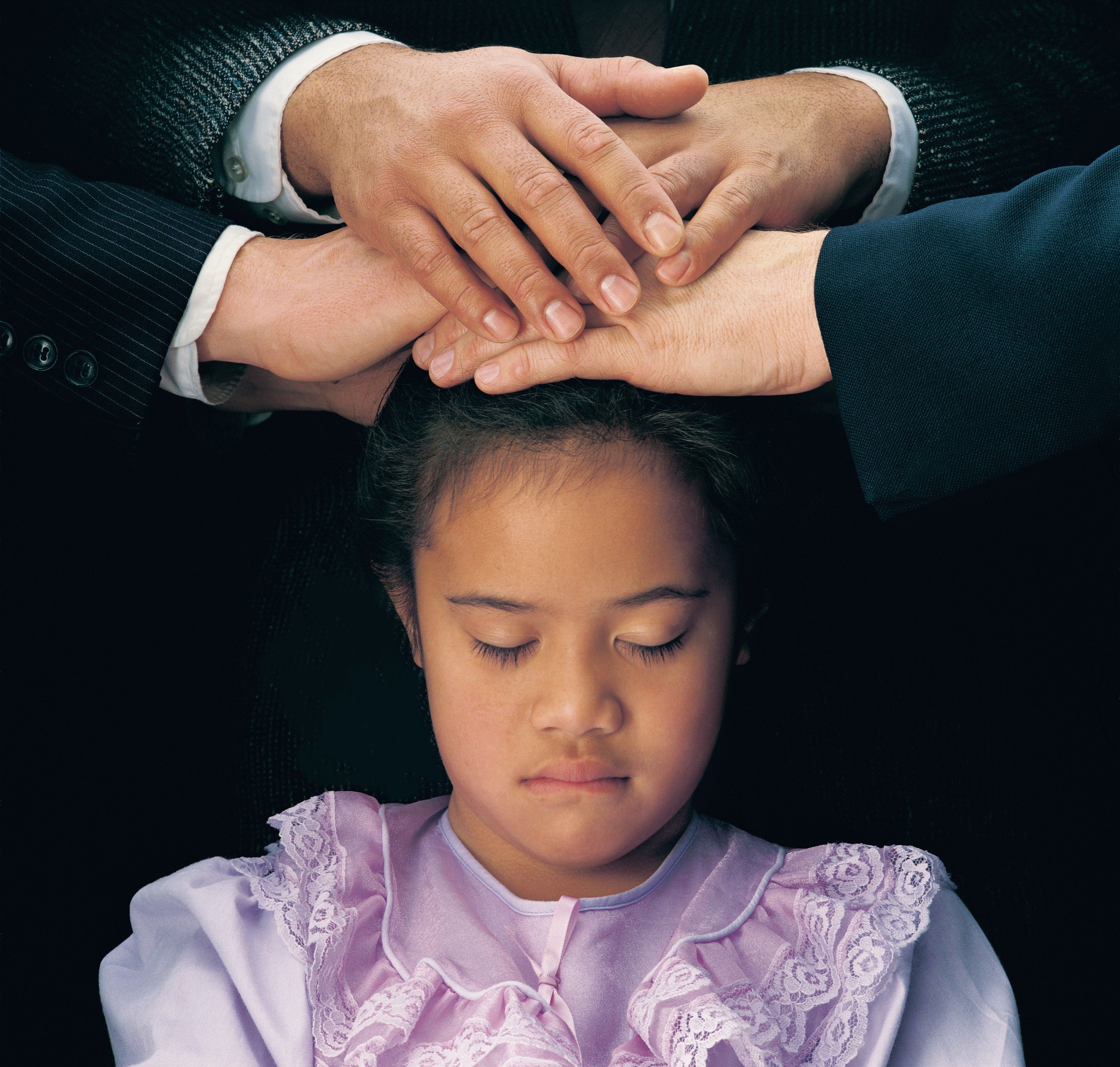 4thLaying on of Hands
[Speaker Notes: The Church of Jesus Christ of Latter-Day Saints.  (n.d).  The gift of the Holy Ghost:  The Gift of the Holy Ghost; GAK 602; Primary manual 2-30; Primary manual 3-14; Acts 2:38; 1 Corinthians 12:3; 2 Nephi 32:5; Doctrine and Covenants 130:22.  The Church of Jesus Christ of Latter-Day Saints Media Library.  Retrieved Jun. 23, 2023 from https://www.churchofjesuschrist.org/media/image/priesthood-blessing-0be2109?lang=eng&collectionId=1d5d569ab33dea67f63cbcdcc87bc8756d679194]
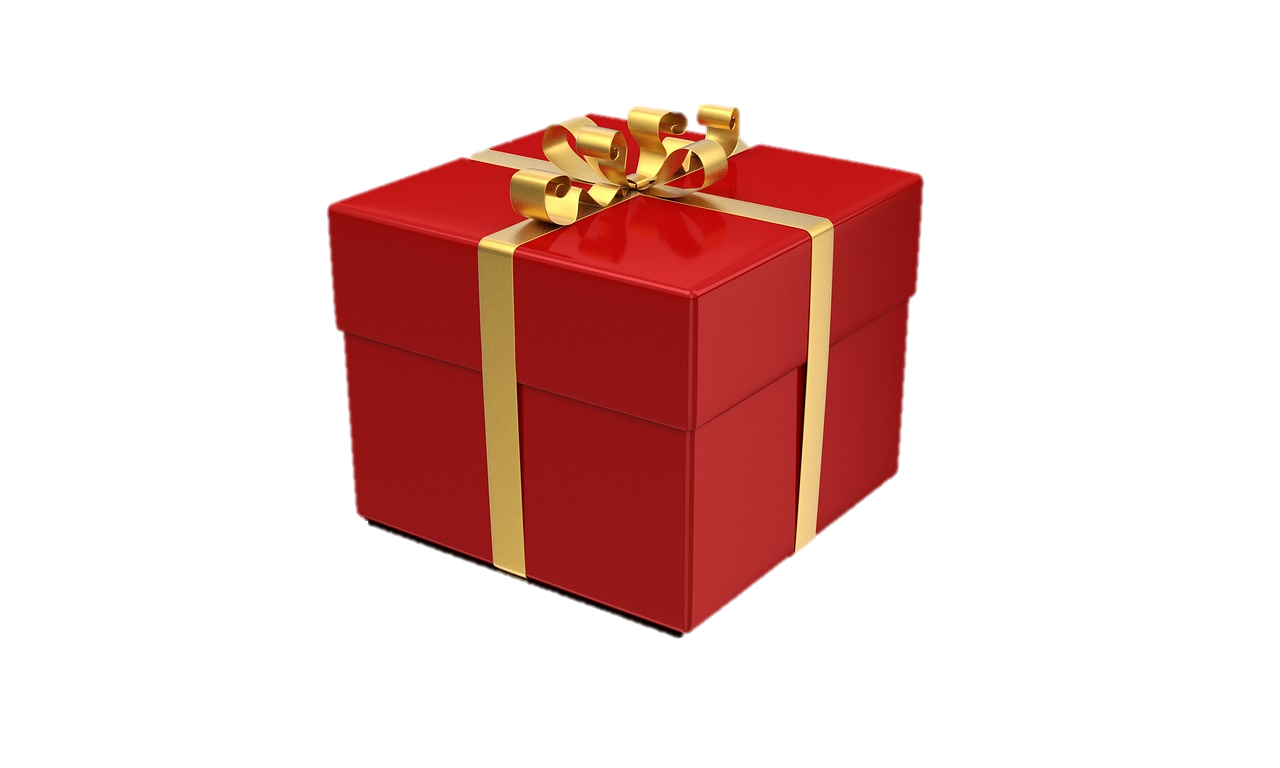 for the gift of the Holy Ghost
[Speaker Notes: Quimono.  (2016, Dec. 8).  Pixabay.  Retrieved Jun. 23, 2023 from https://pixabay.com/photos/present-package-gift-celebration-1893639/  Used under a Pixabay License.  Free for use or download.  No attribution required.]
for the gift of the Holy Ghost
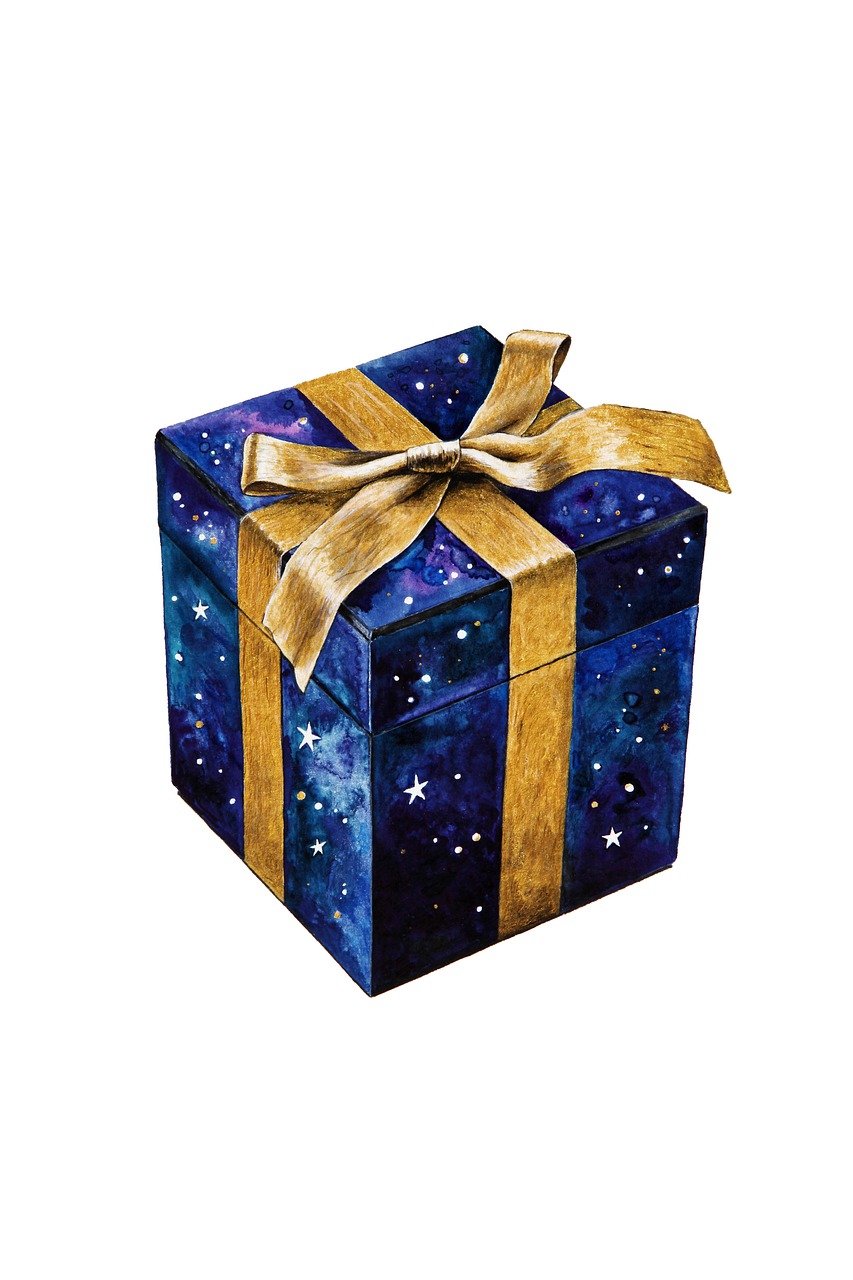 [Speaker Notes: Nika_Akin.  (2019, Oct. 22).  Pixabay.  Retrieved Jun. 23, 2023 from https://pixabay.com/illustrations/gift-christmas-celebrate-4567561/  Used under a Pixabay License.  Free for use or download.  No attribution required.]